Passive Wall Mount Speaker
EDGE6 / EDGE6T
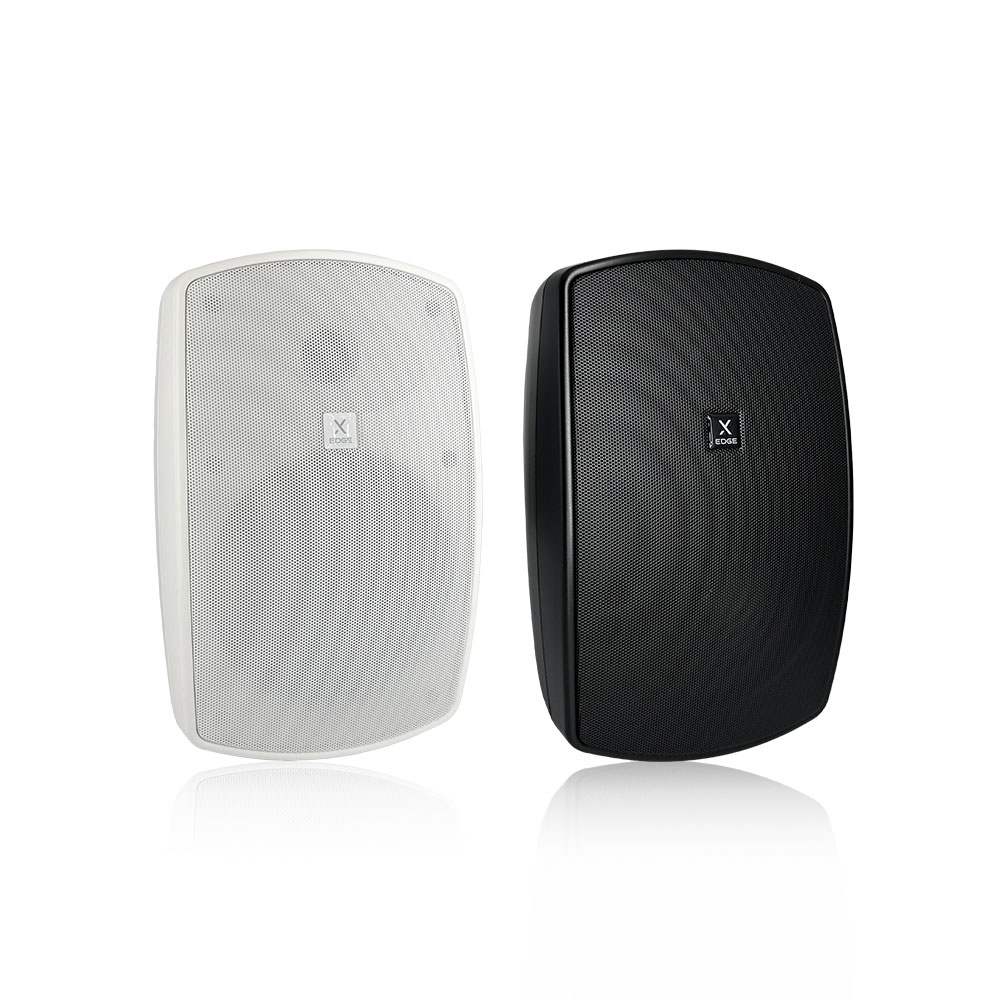 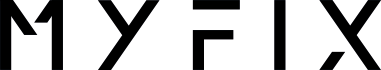 Professional Wall Mount Speaker
FEATURE
IP65등급의 전천후 실내/실외 라우드 스피커
고품질 유닛의 선명하고 강력한 사운드
상/하, 좌/우 각도 조절, 톱니바퀴로 각도 고정 유지
High/Low 겸용의 고품질 트랜스 적용 (EDGE6T)
SPECIFICATION
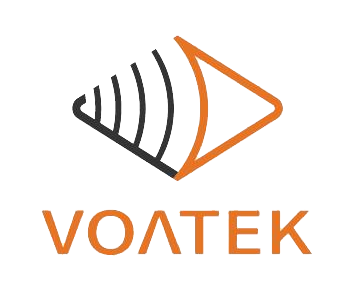 경기도 성남시 분당구 판교로 723(분당테크노파크) B동 604-2호  
TEL  : 031-709-1061 / FAX : 031-709-1062